Precipitation Reactions
Lucarelli CHAPTER 16
Ionic Compounds – Write Formulae
1. Barium fluoride		
2. Calcium hydroxide	
3. Chromium (III) oxide	
4. Lithium sulphate	
5. Silver phosphate
6. Potassium nitrate	
7. Iron (II) iodide		
8. Tin (II) sulphide		
9. Gold (III) carbonate	
10. Lithium carbonate
Ionic Compounds
**
6. Potassium nitrate	KNO3
7. Iron (II) iodide		FeI2
8. Tin (II) sulphide		SnS
9. Gold (III) carbonate	Au2(CO3)3
10. Lithium carbonate	Li2CO3
1. Barium fluoride		BaF2
2. Calcium hydroxide	Ca(OH)2
3. Chromium (III) oxide	Cr2O3
4. Lithium sulphate	Li2SO4
5. Silver phosphate	Ag3PO4
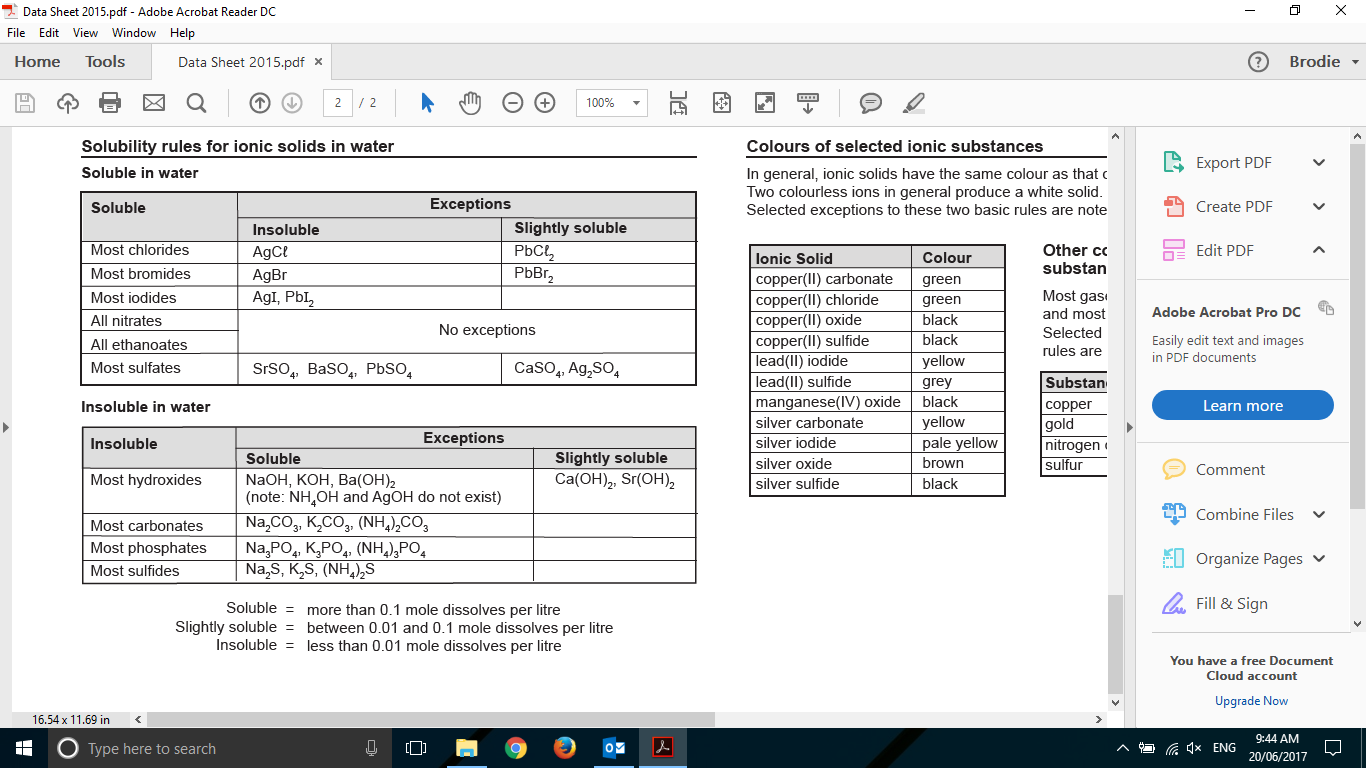 Review
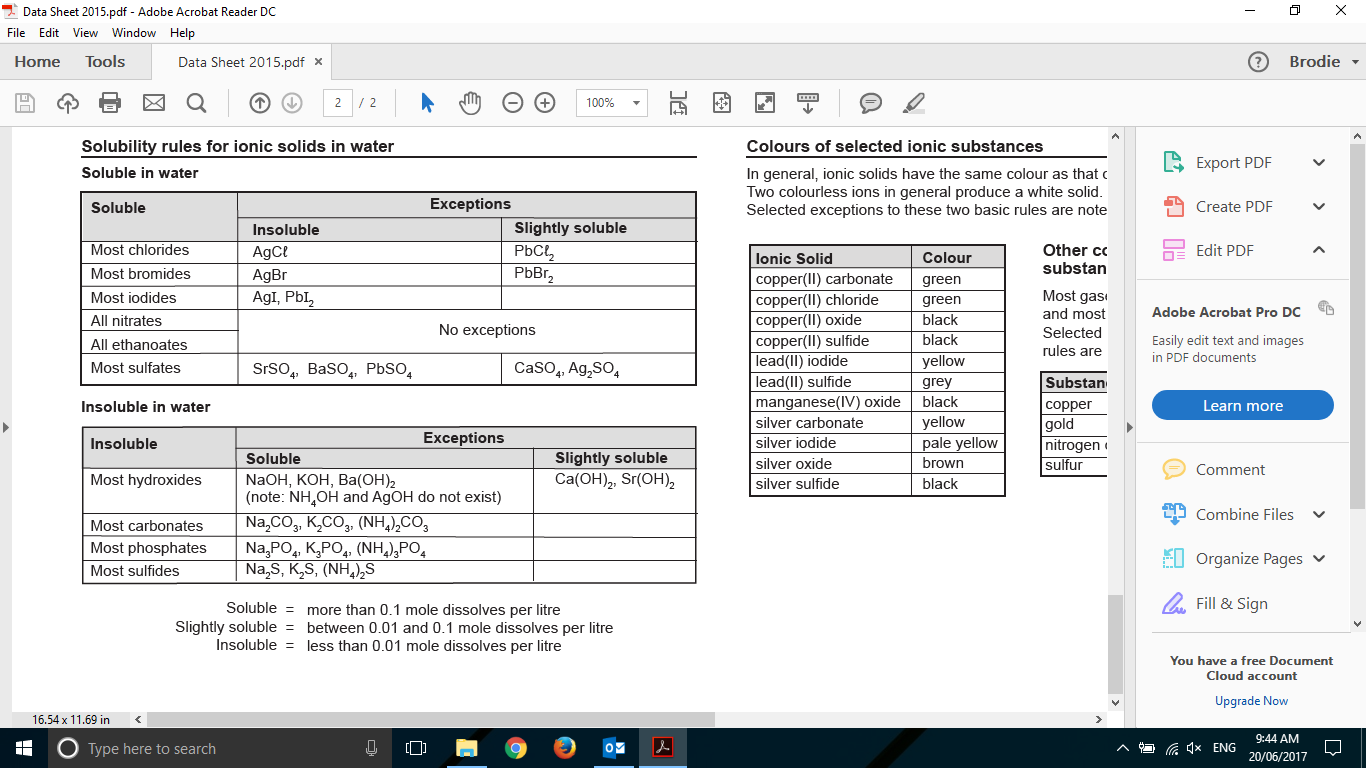 Soluble or insoluble?
Ba(NO3)2
PbI2
Ba(OH)2
SrSO4
FePO4
Review – Double Displacement
K3PO4 + AgNO3 →  

FeI2 + Ba(OH)2 →

******************
NaCl + CaSO4 →
Review
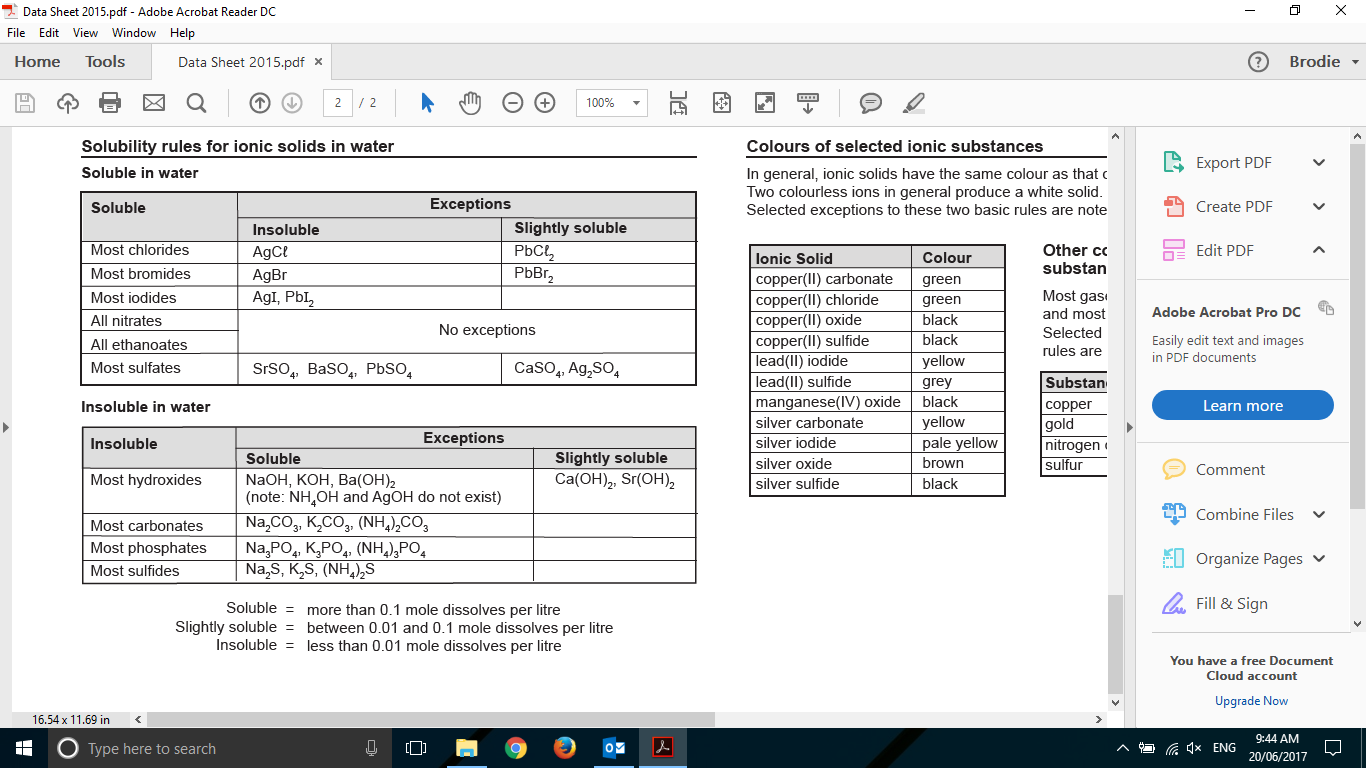 Write balanced chemical equations:
Cr2S3 (aq) + Na3PO4 (aq) → 
Na2SO4 (aq) + SnCO3 (aq) →
Iron (III) chloride + silver nitrate →
Net Ionic Equations
Balanced molecular equation
Identify phase symbols
Total ionic equation
Net ionic equation (remove spectator ions)

E.g. 	silver nitrate (aq) + potassium chloride (aq) → 
	silver chloride (s) + potassium nitrate (aq)
Net Ionic Equations
Balanced molecular equation
Identify phase symbols
Total ionic equation
Net ionic equation (remove spectator ions)


3 Mg(NO3)2 (aq) + 2 Na3PO4 (aq) → Mg3(PO4)2 (s) + 6 NaNO3 (aq)
Net Ionic Equations
Balanced molecular equation
Identify phase symbols
Total ionic equation
Net ionic equation (remove spectator ions)

Lucarelli, page 47, Questions 6 and 7 – Net Ionic Equations
Net ionic equations worksheet – Using the Solubility Table
Lucarelli, Set 27, Page 143
Final Review
Johnny noticed a white solid that had built up on the inside of his kettle. His chemistry teacher told him that it is due to the precipitation of CaCO3 from Ca2+ and CO32- ions present in tap water.
Write the net ionic equation with state symbols.
SO42- ions are also present. Will Ca2+ react with SO42- ? Why?
Net Ionic Equations
Balanced molecular equation
Identify phase symbols
Total ionic equation
Net ionic equation (remove spectator ions)


3 Mg(NO3)2 (aq) + 2 Na3PO4 (aq) → Mg3(PO4)2 (s) + 6 NaNO3 (aq)
Chemical Bonding
Pearson Chapter 4-6
Lucarelli Chapter 8
STAWA Set 14-18
Covalent Networks
Pearson Chapter 7
Lucarelli Chapter 8.8-8.9
IMFs
Pearson Chapter 12
Lucarelli Chapter 15
STAWA Set 19-20
Calculations and Formulae
Pearson Chapter 5
Lucarelli Chapter 4
STAWA Set 25
Chromatography
Pearson Chapter 13
Lucarelli Chapter 3
STAWA Set 4
Solutions
Pearson Chapter 15-16
Lucarelli Chapter 6
STAWA Set 27-28